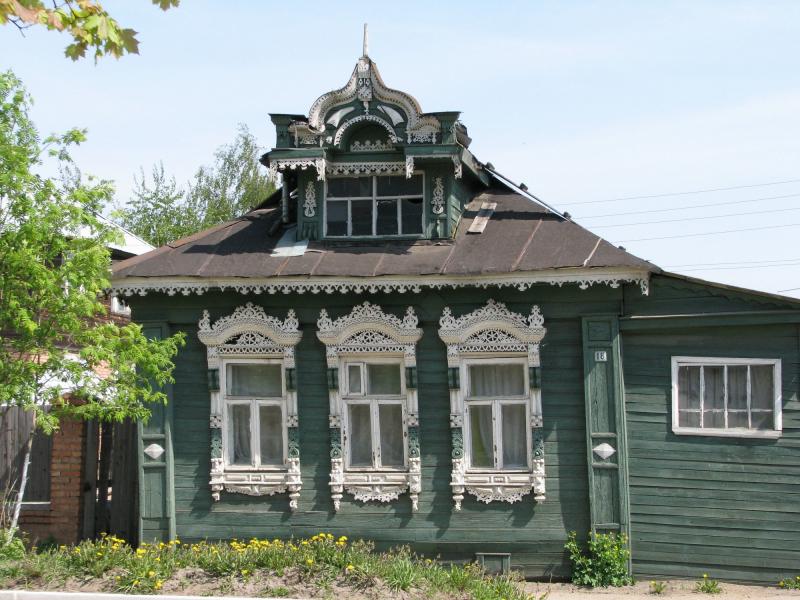 Наследство
Желаемый дом
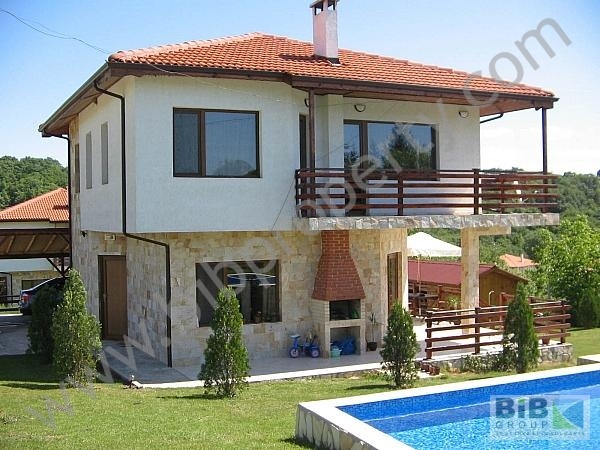 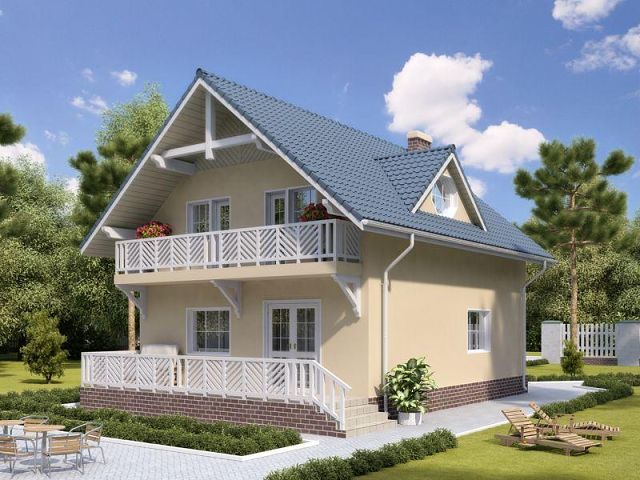 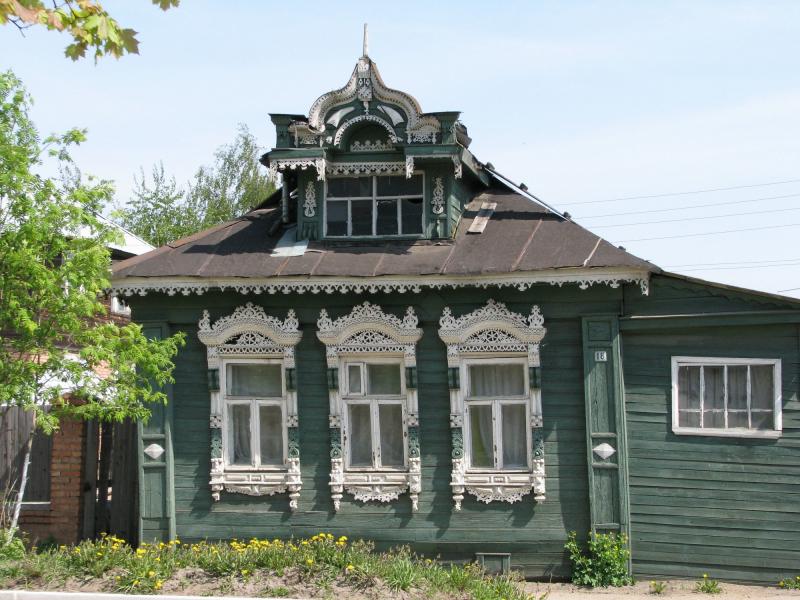 Наследство
Пути решения проблемы:
Перестроить 
Реконструировать
Надстроить 
пристроить
Сломать 
Разобрать
Построить новый дом
Пути общественного развития:
Реформы
Революция
ИЛИ
?
Критерии сравнения революционного пути и пути реформ.
Инициатор изменений;
Методы;
Глубина и масштаб изменений;
Скорость;
Круг участников;
подготовленность
В XIX веке начале XX века выбор развития России очень часто был либо реформы, либо революция.
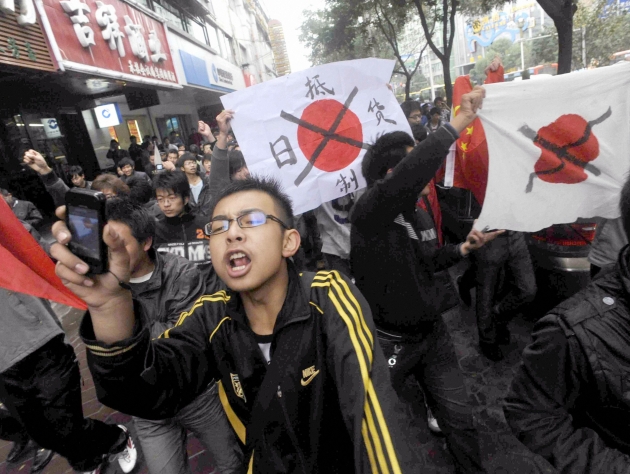 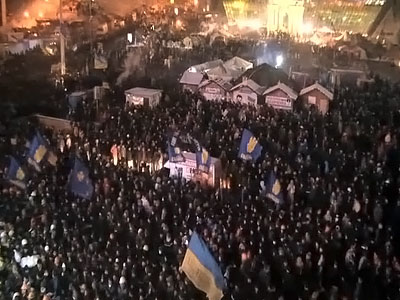 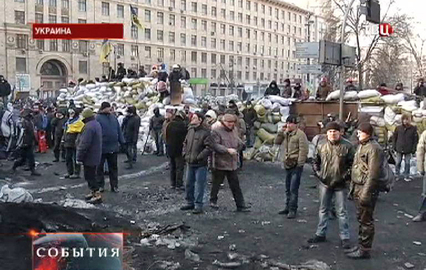 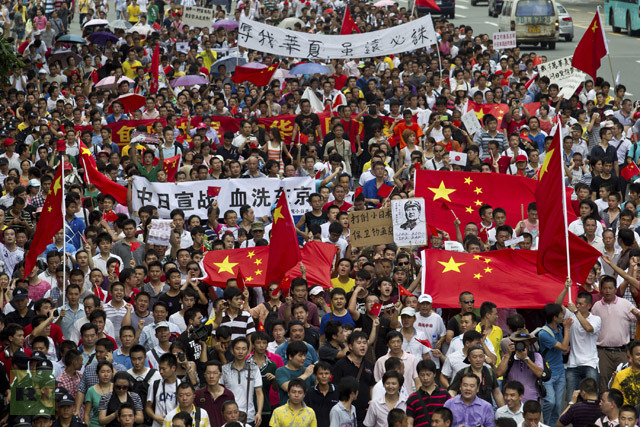 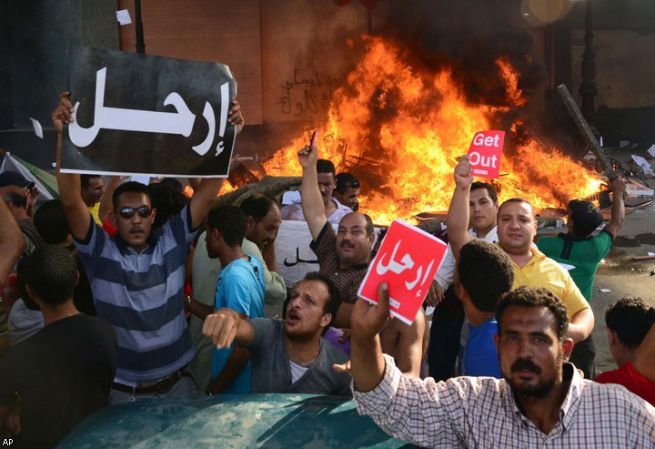 « Важнейший урок всех революций: они приходят тогда, когда общество утрачивает надежду на реформы» .
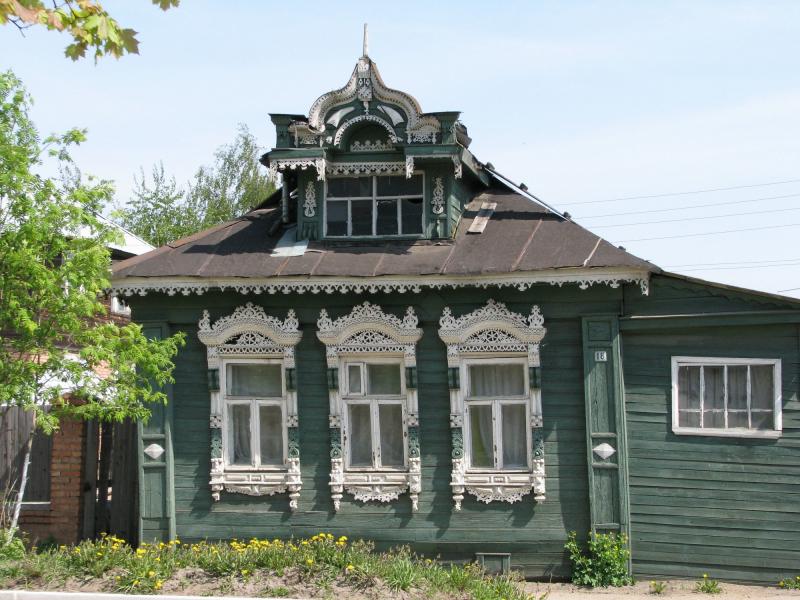 Наследие
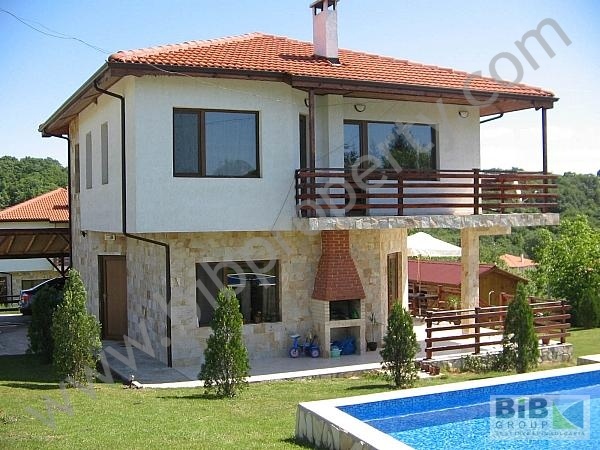 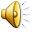 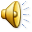 Традиция гостеприимства
Традиция почитания старших
Уважение и любовь своей РОДИНЫ
Любовь и доброта
Спасибо за урок! Удачи!